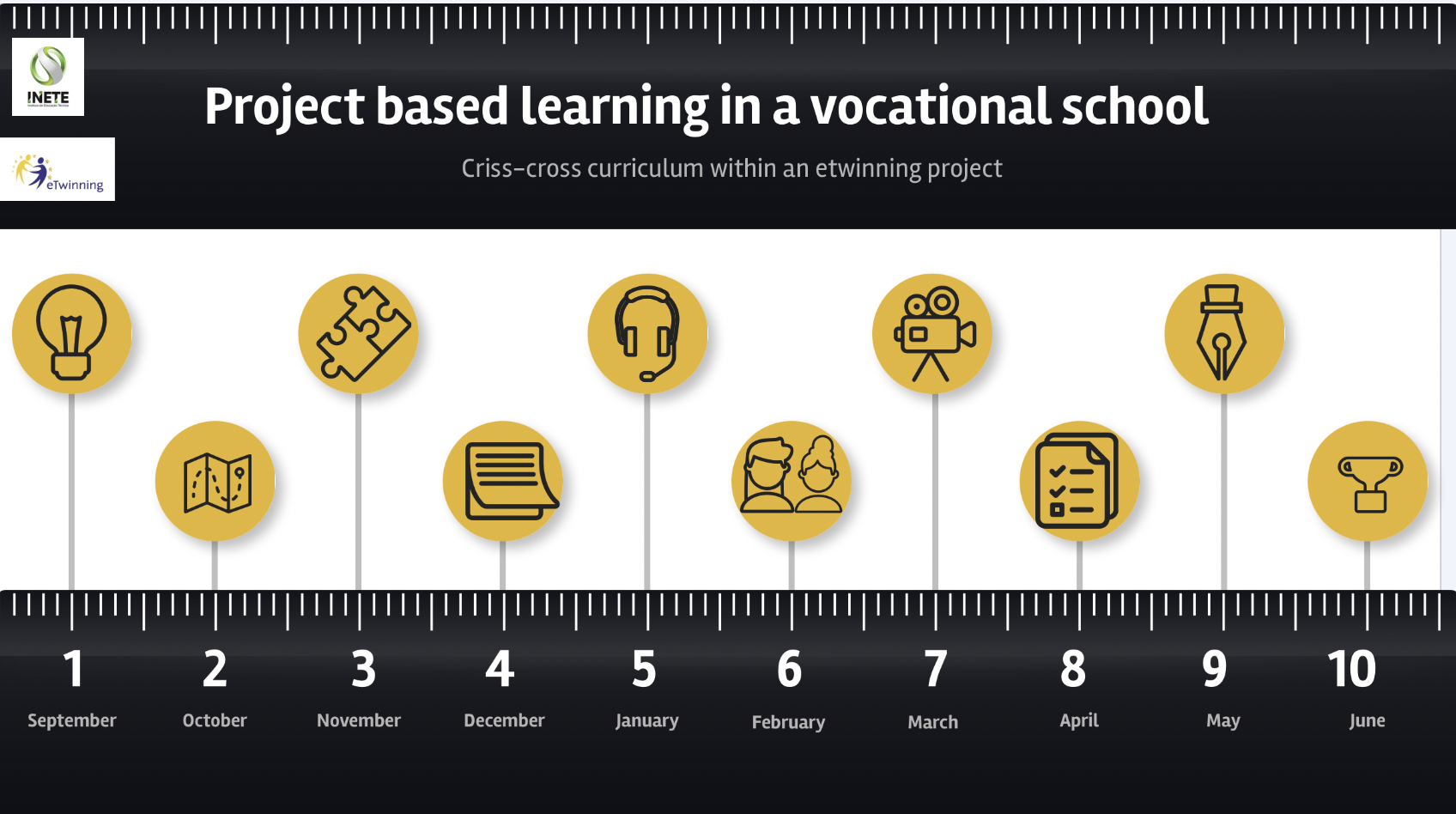 Learning Business Skills 

2021/2022

Social Sciences Teacher
Business Teacher
English Teacher
Language Teacher
Starting point
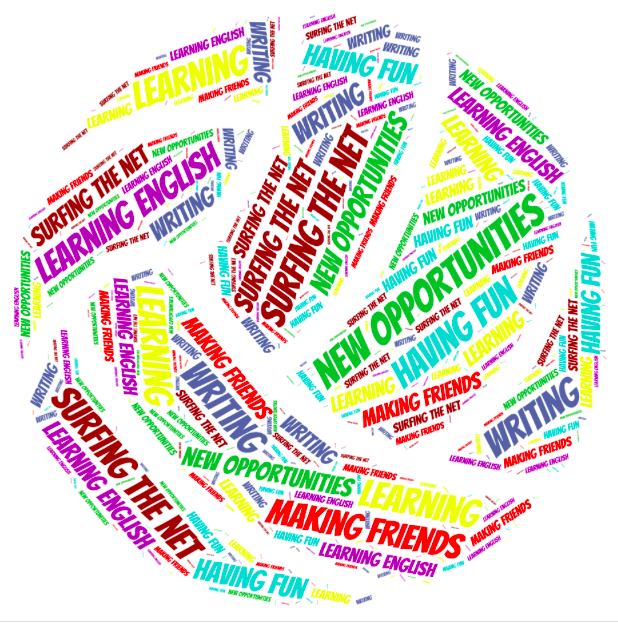 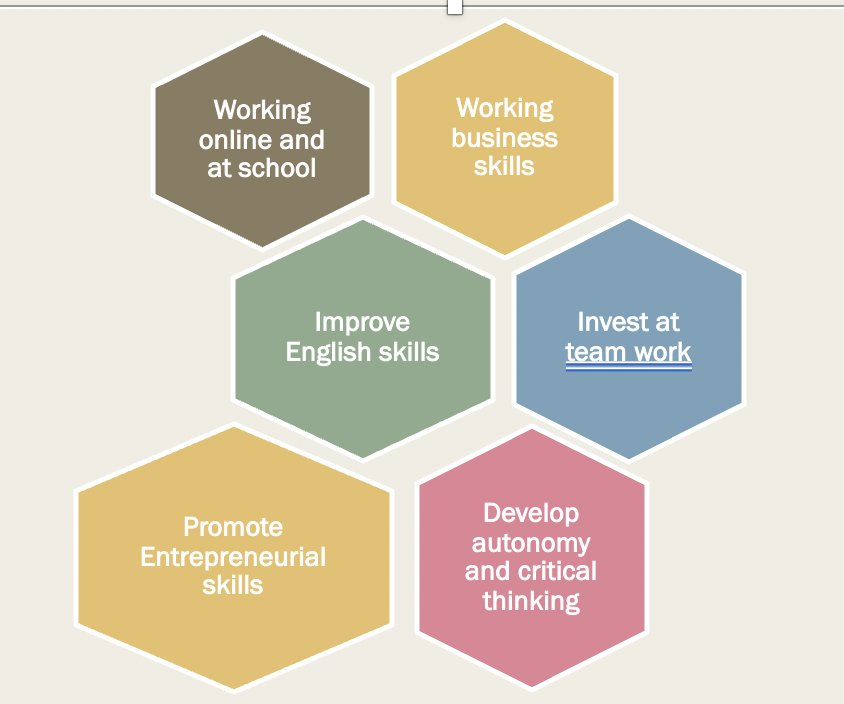 September 2020
Riedulab training
Students should
Project Plan
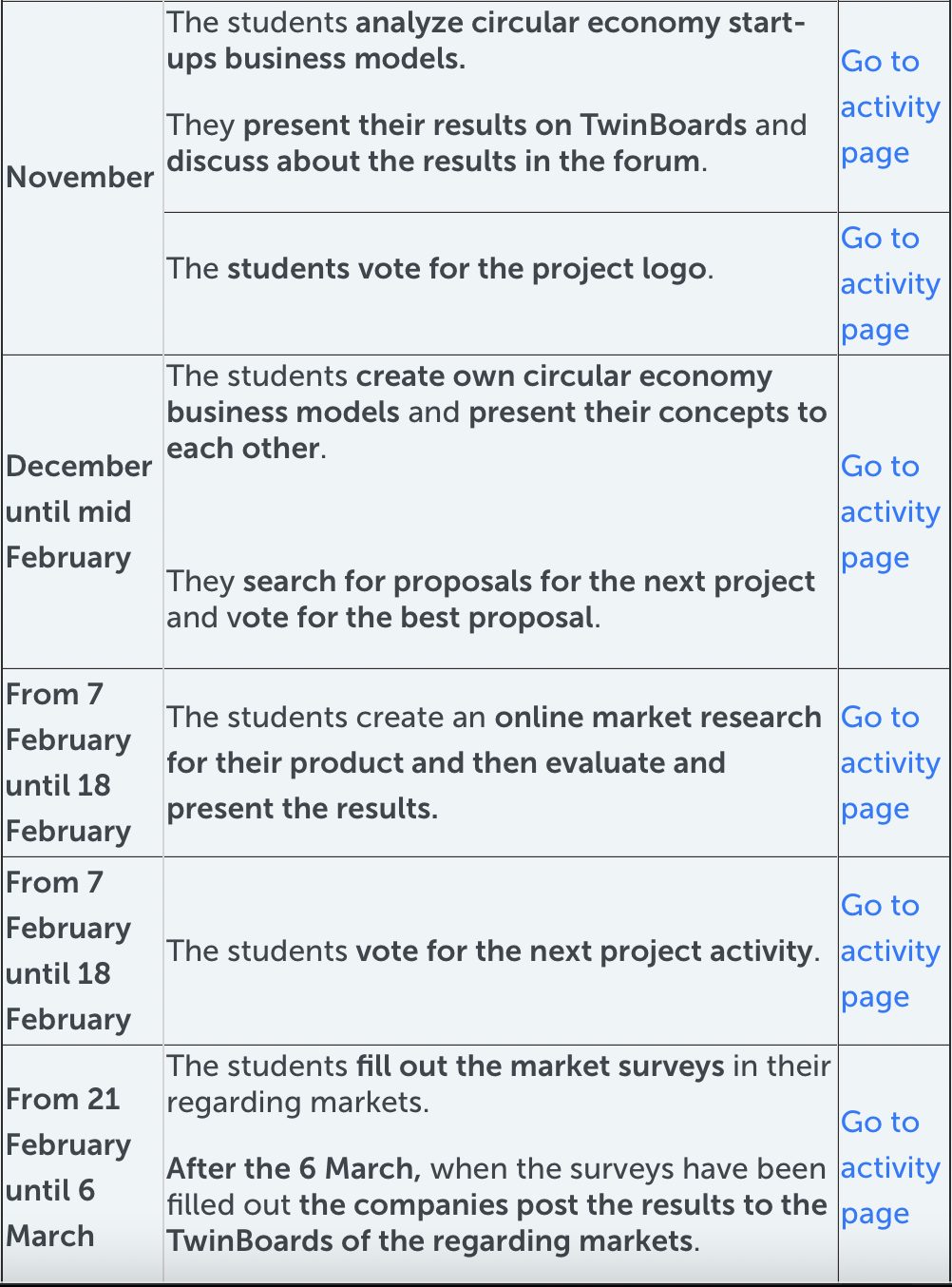 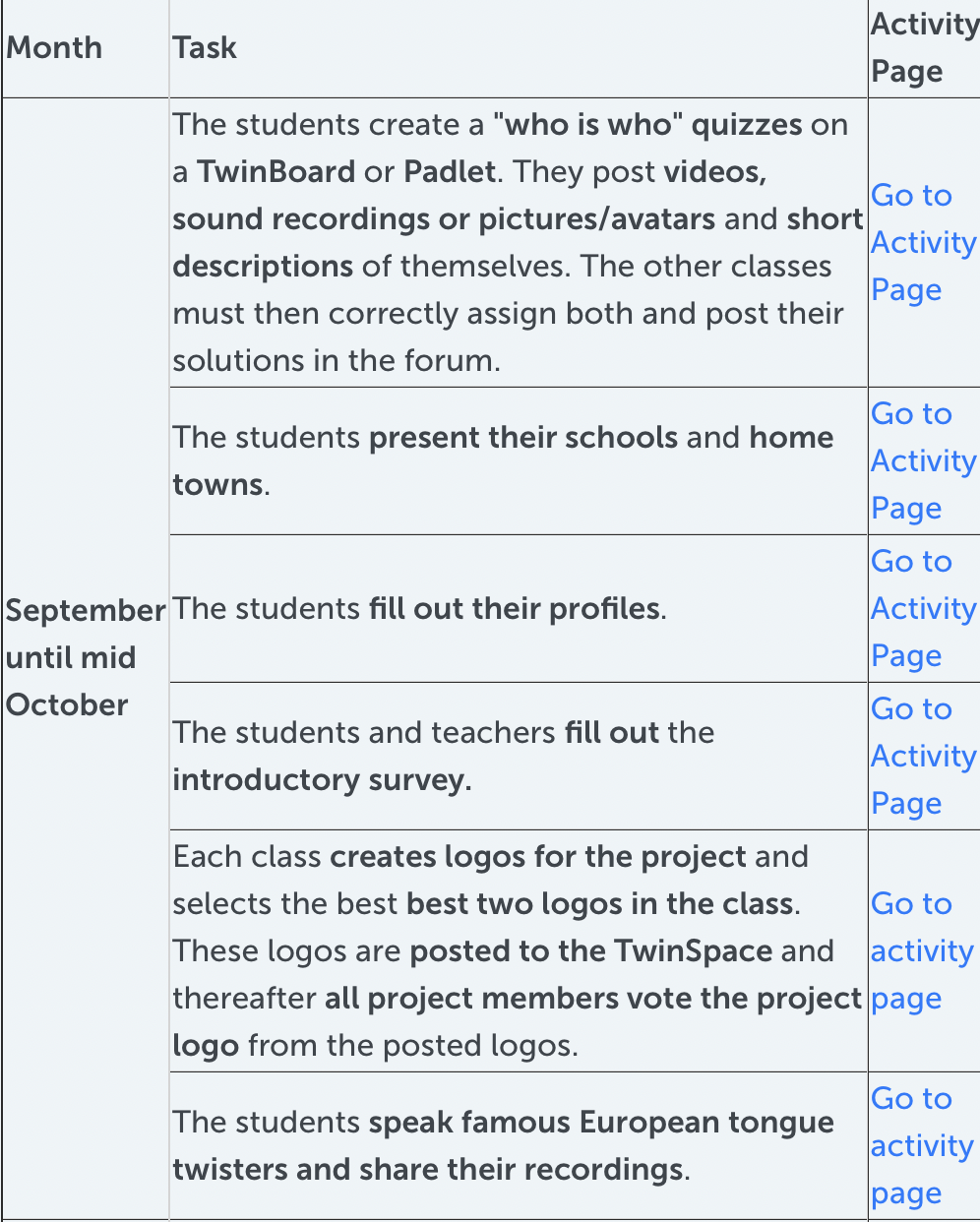 Tasks
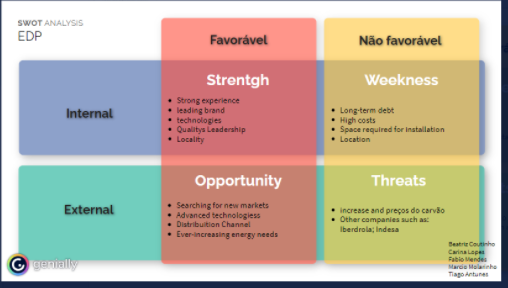 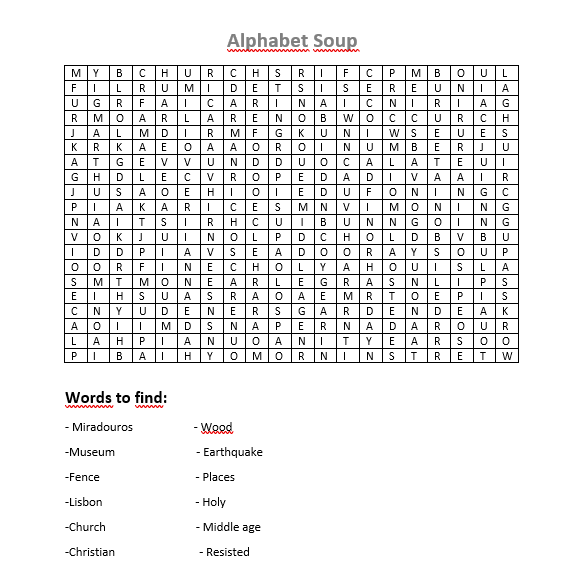 Working plans/ Products
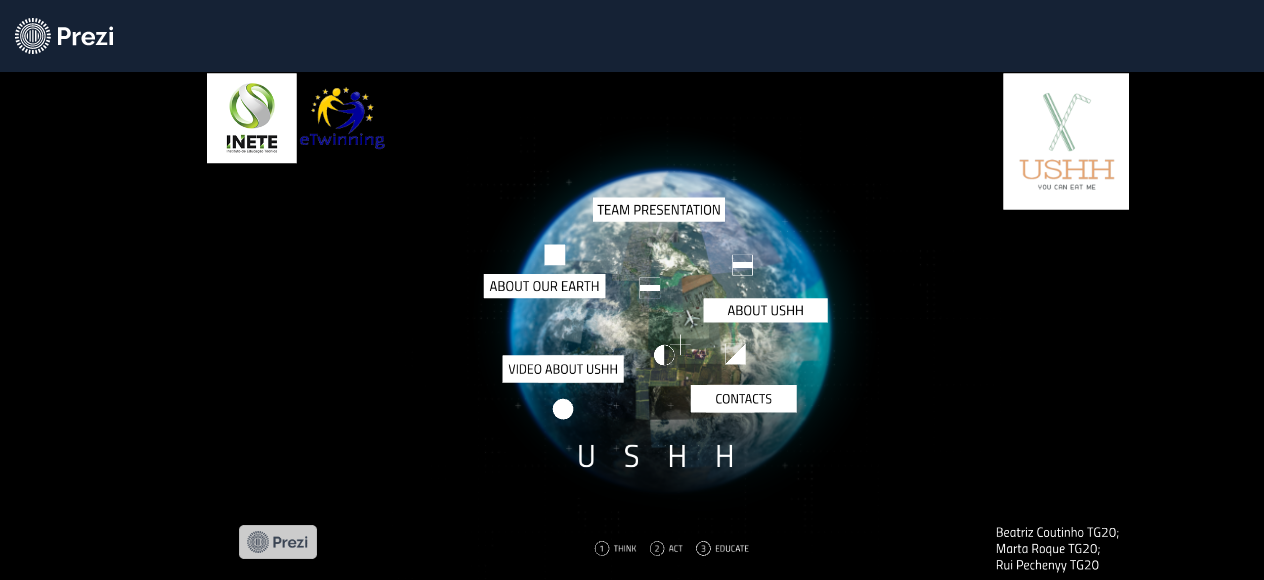 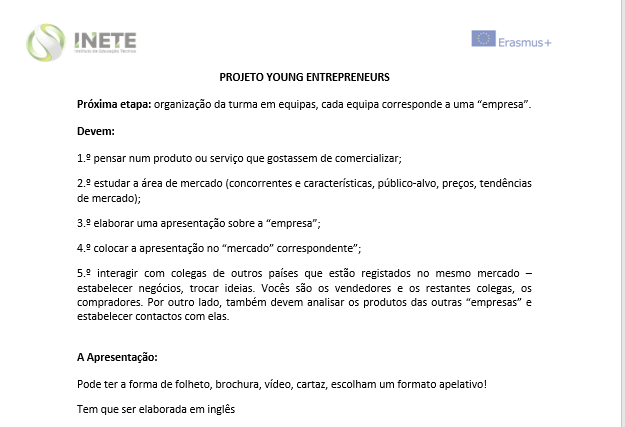 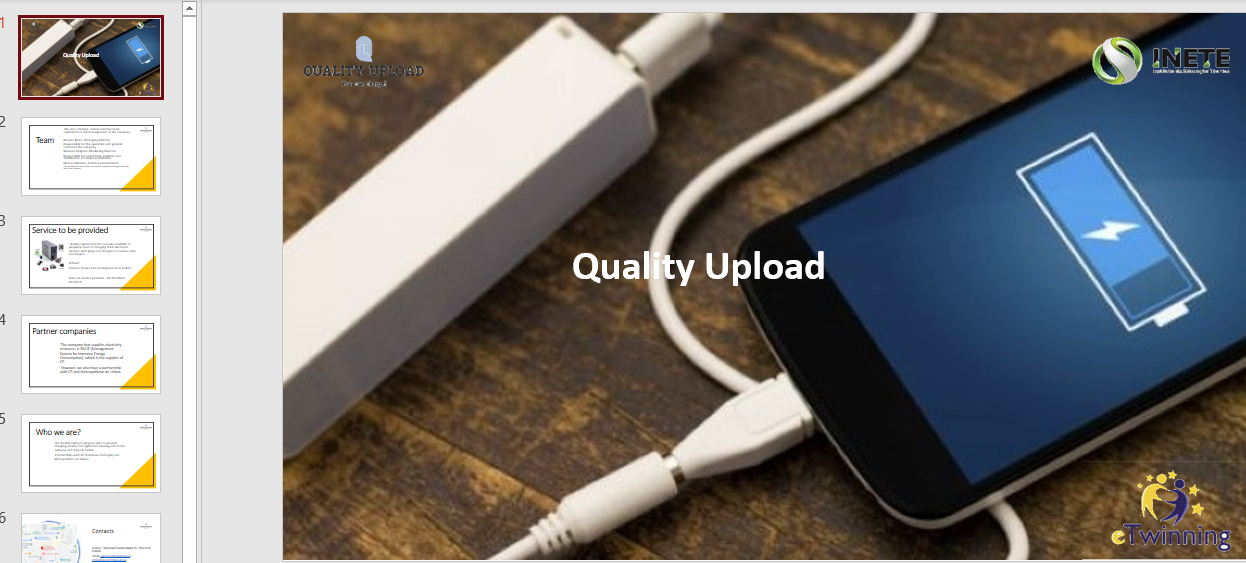 Working plans/ Products
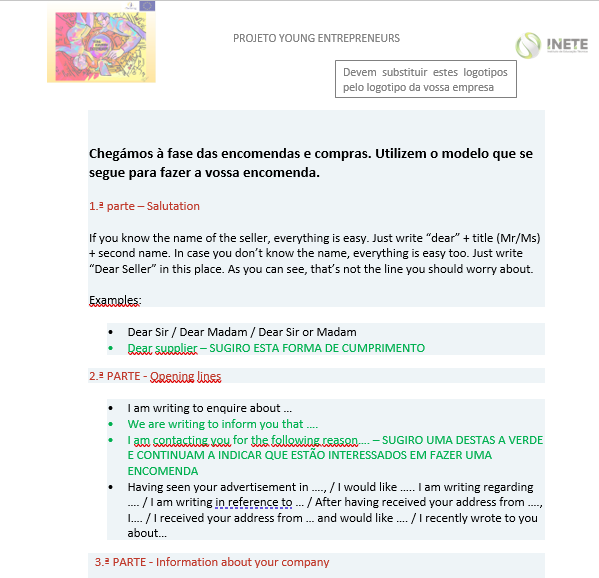 Business among companies from the same market
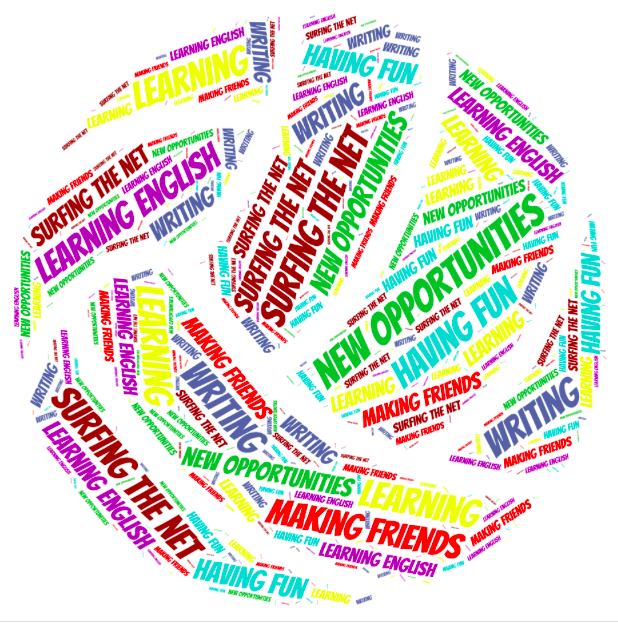 Working plans
Advertising campaign – cooperative work between students from different countries
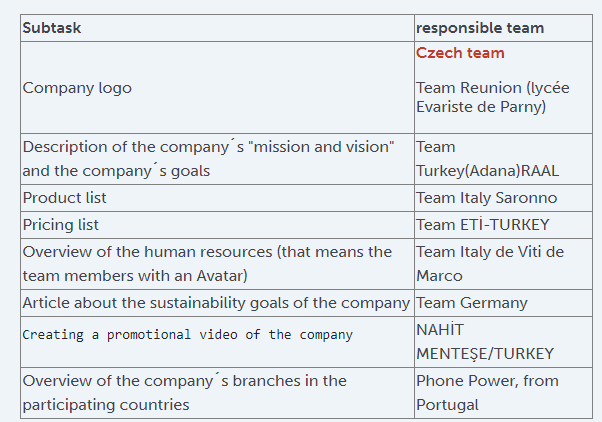 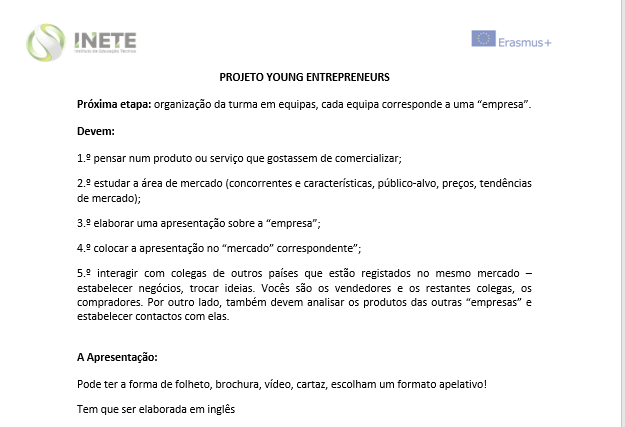 Meetings
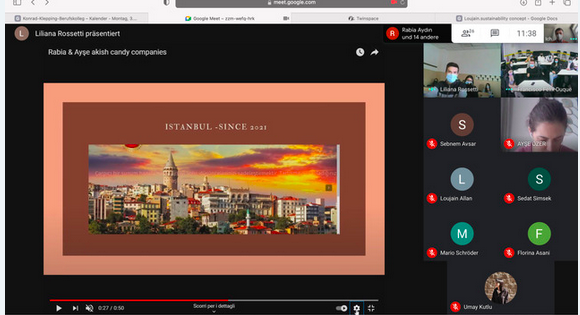 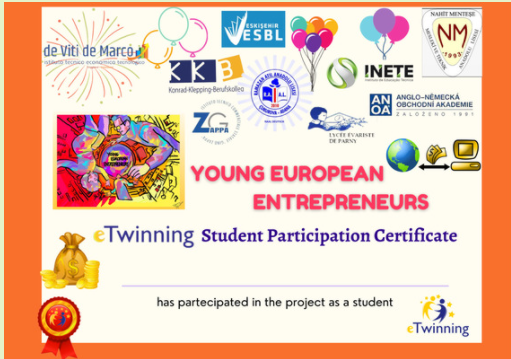 Assessment +Certification
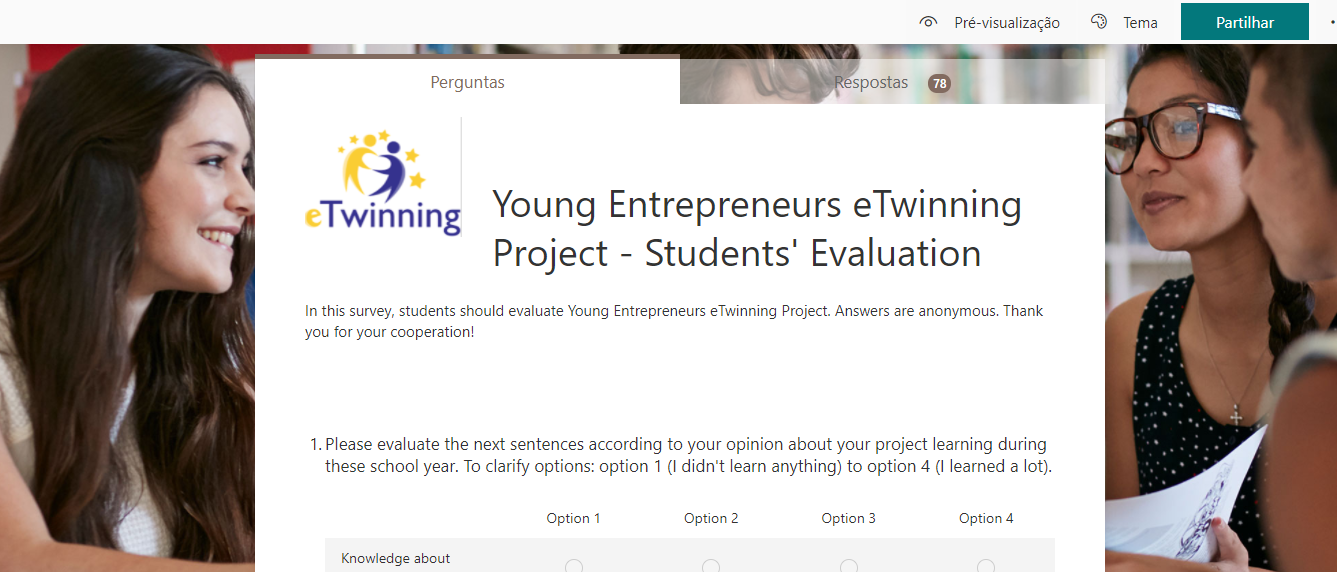 Cooperative work among teachers
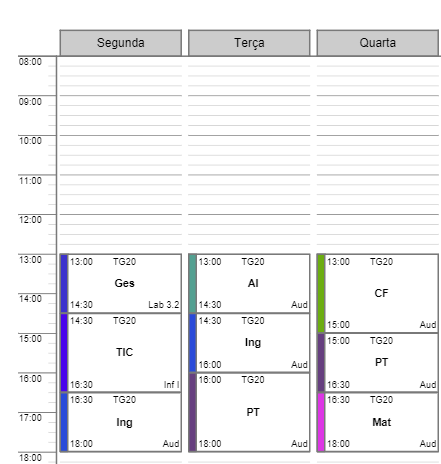 Project’s Days

Monday and Tuesday

Regular Teachers meetings
Cooperative working plans
Common assessment/ evaluation
Time devoted to the project
Skills
Skills
Advantages / disadvantages of this  model
ENSINUS ETP/INETE
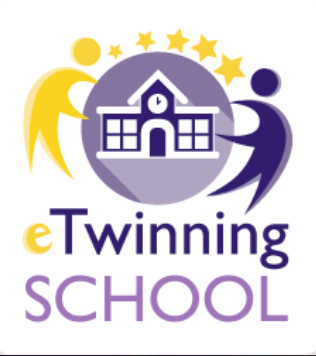 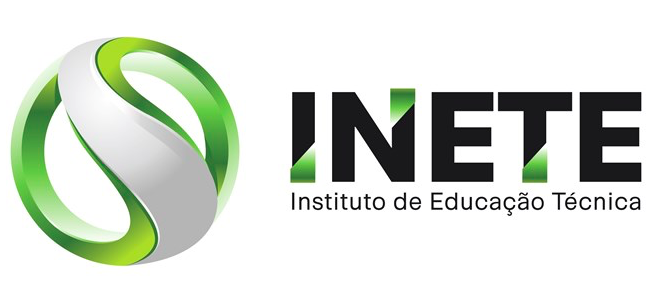 Cbasilio@inete.net
Campanha Usshh